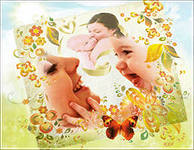 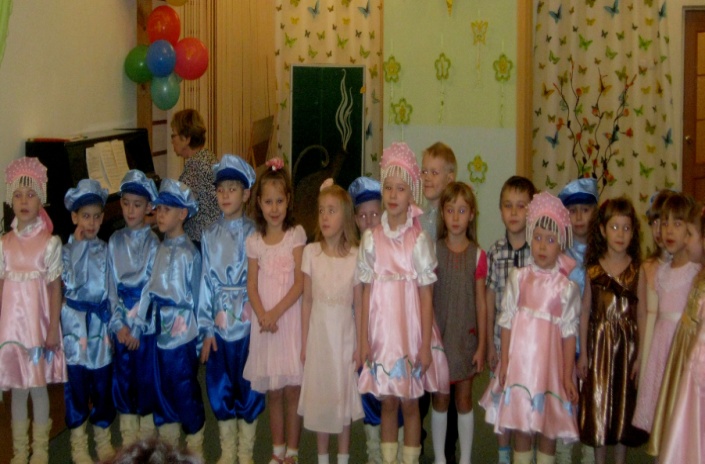 Мама - первое слово,Главное слово в каждой судьбе.Мама жизнь подарила,Мир подарила мне и тебе.
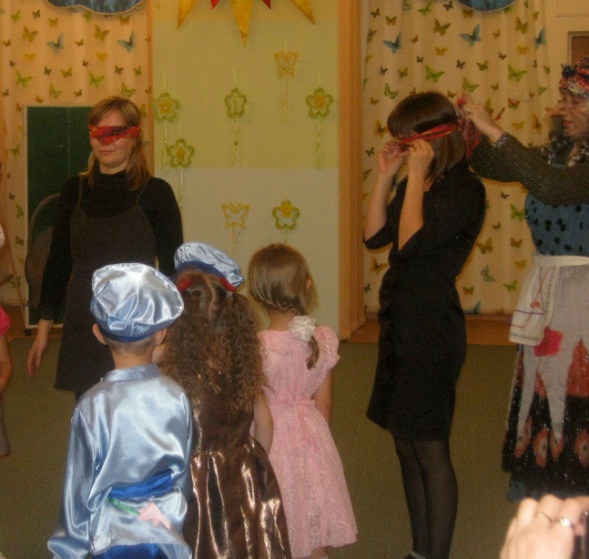 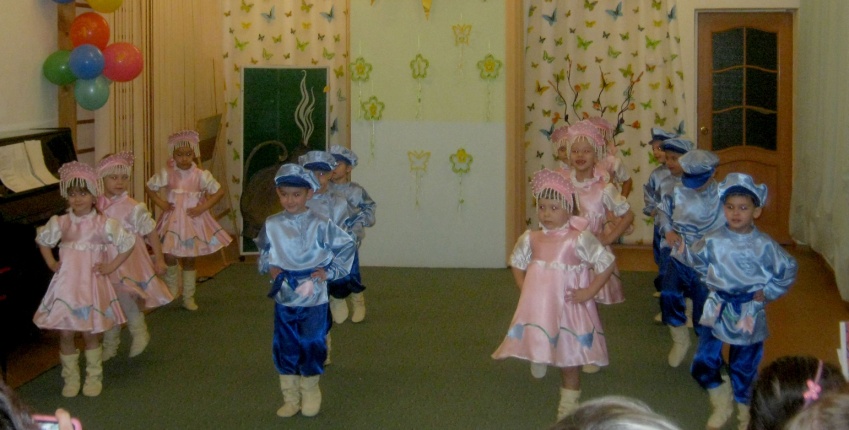 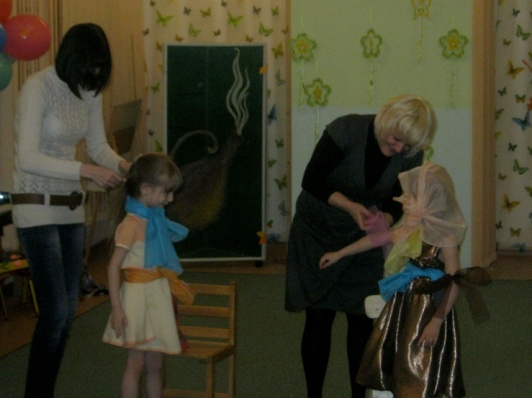 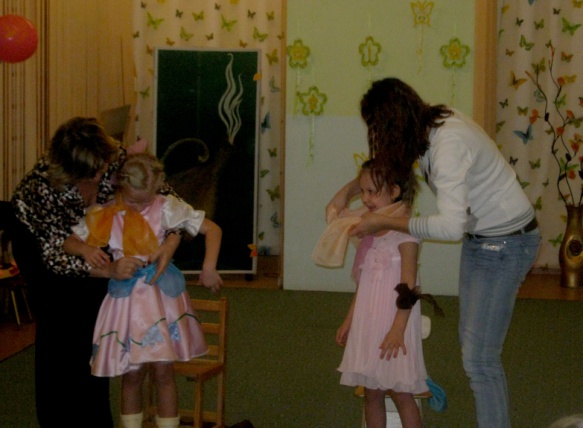 Математика- наука точная!
Ее азы мы познаем играя.
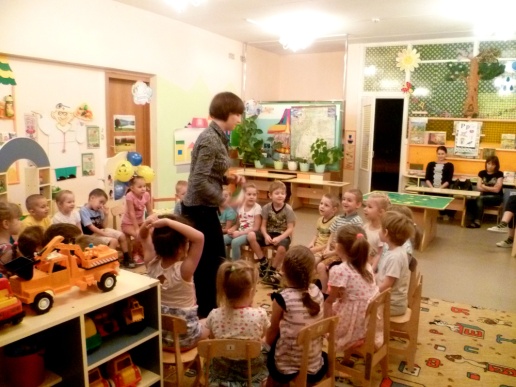 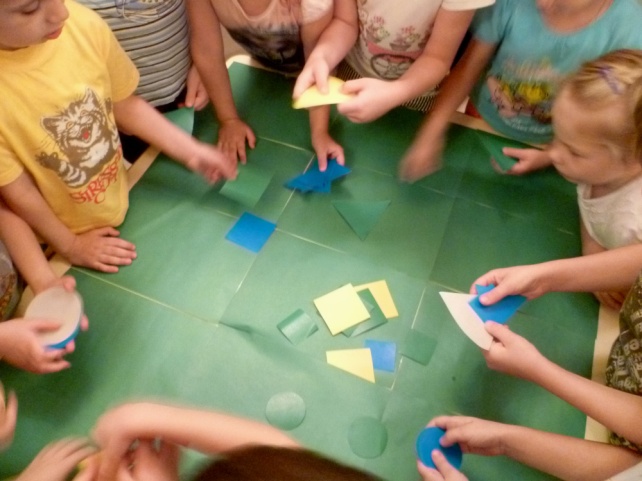 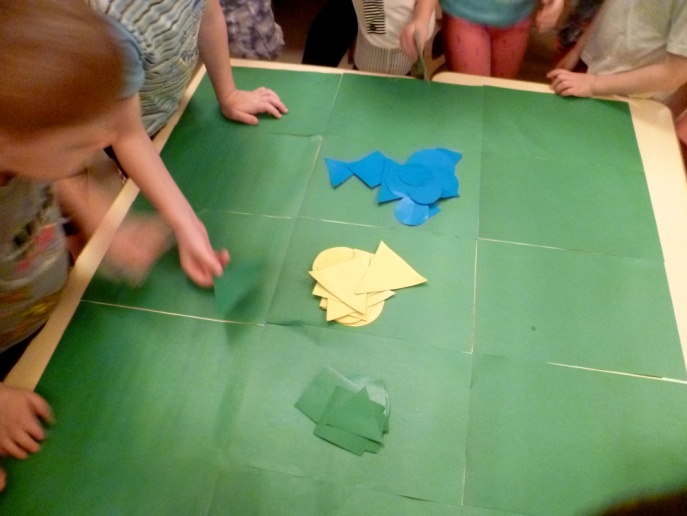 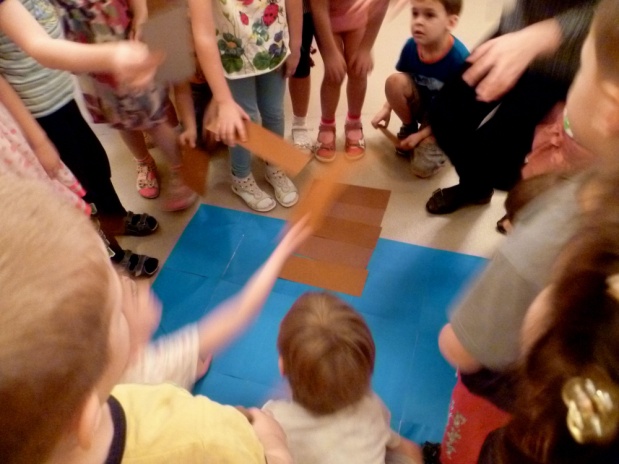 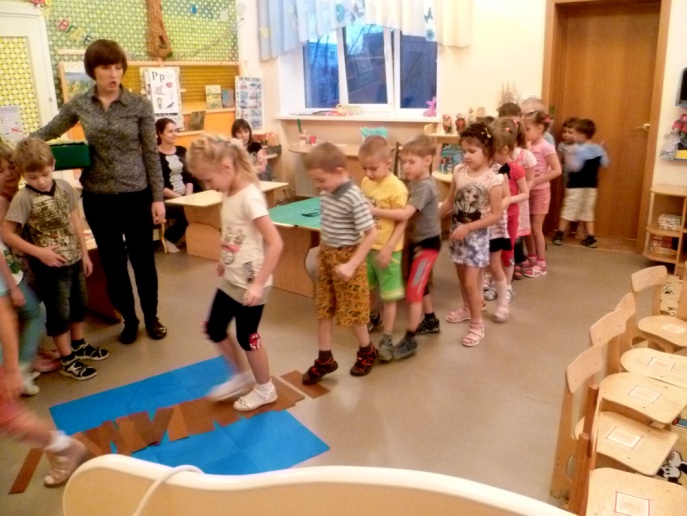 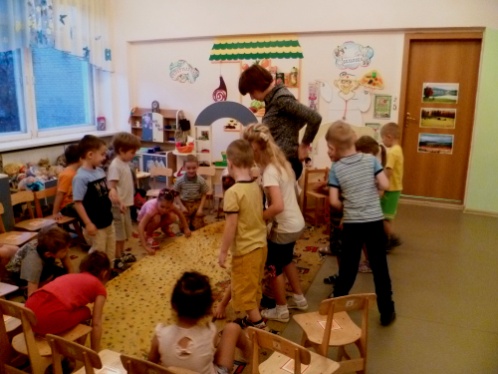 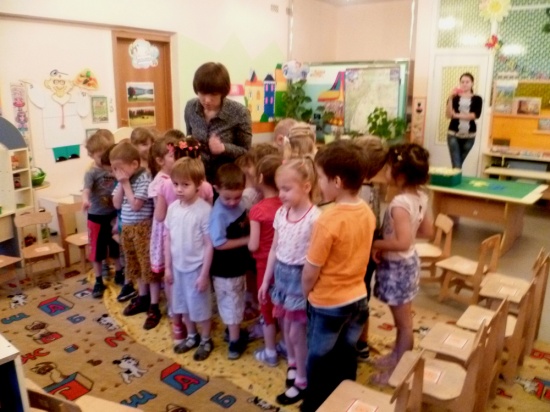 Шкатулка - это штУкалкаДля всяких разных штук.Она побольше коробка,Но меньше , чем сундук.
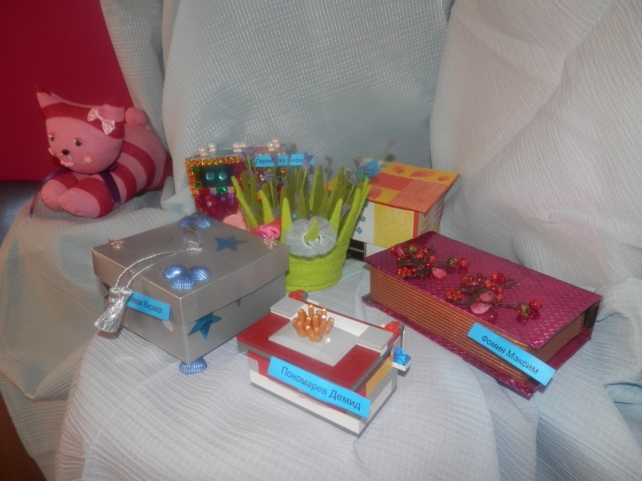 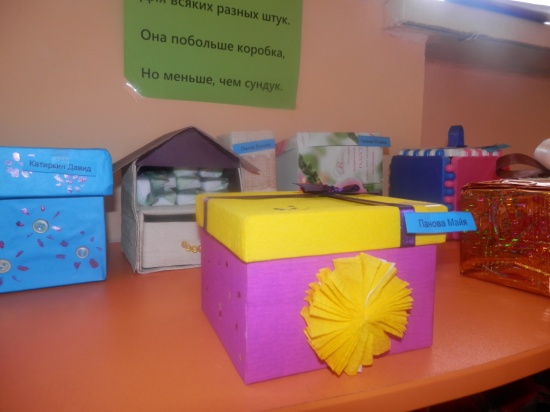 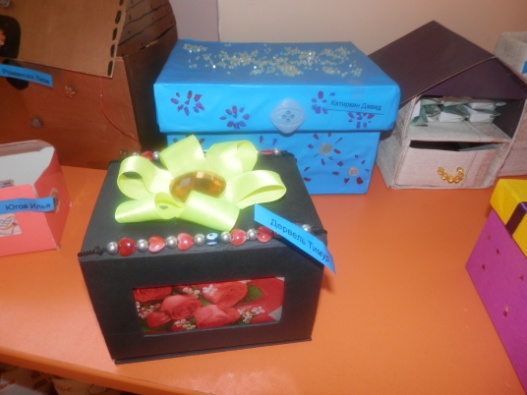 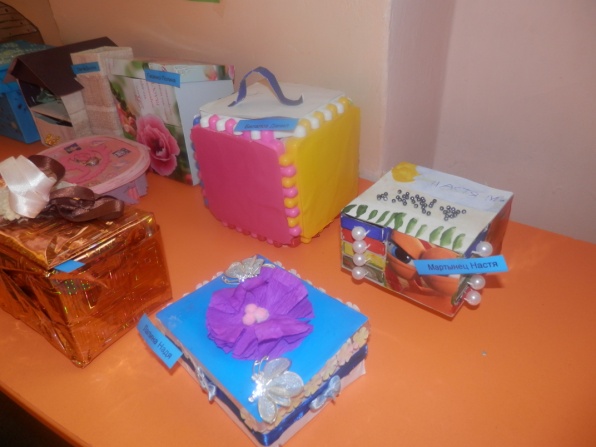 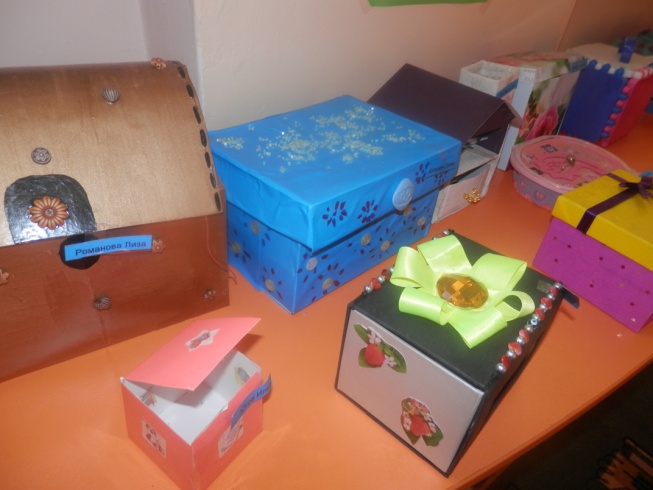